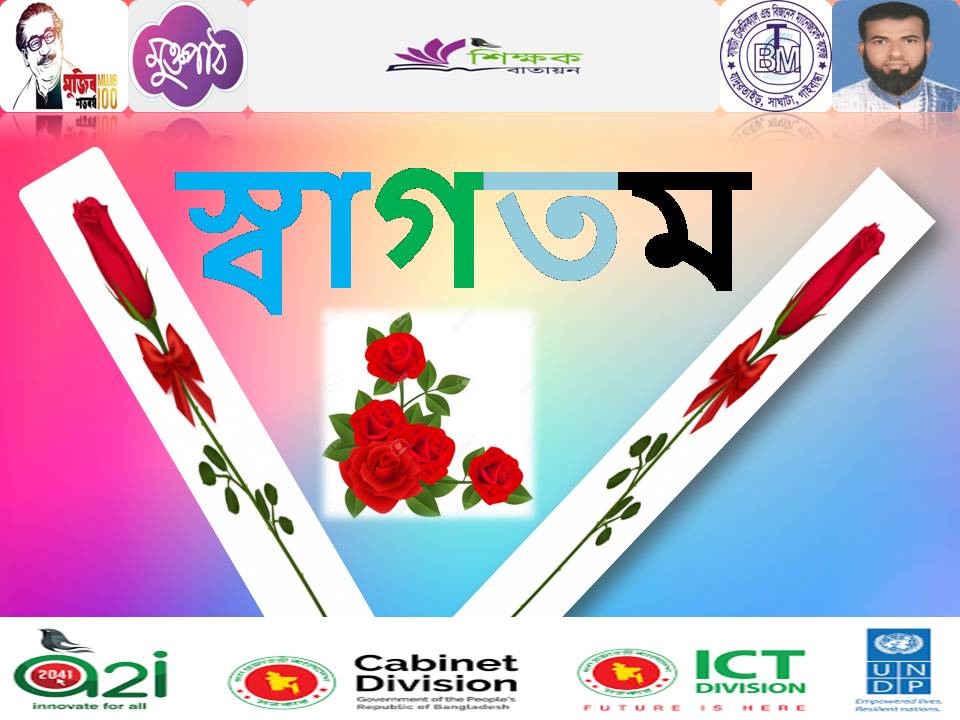 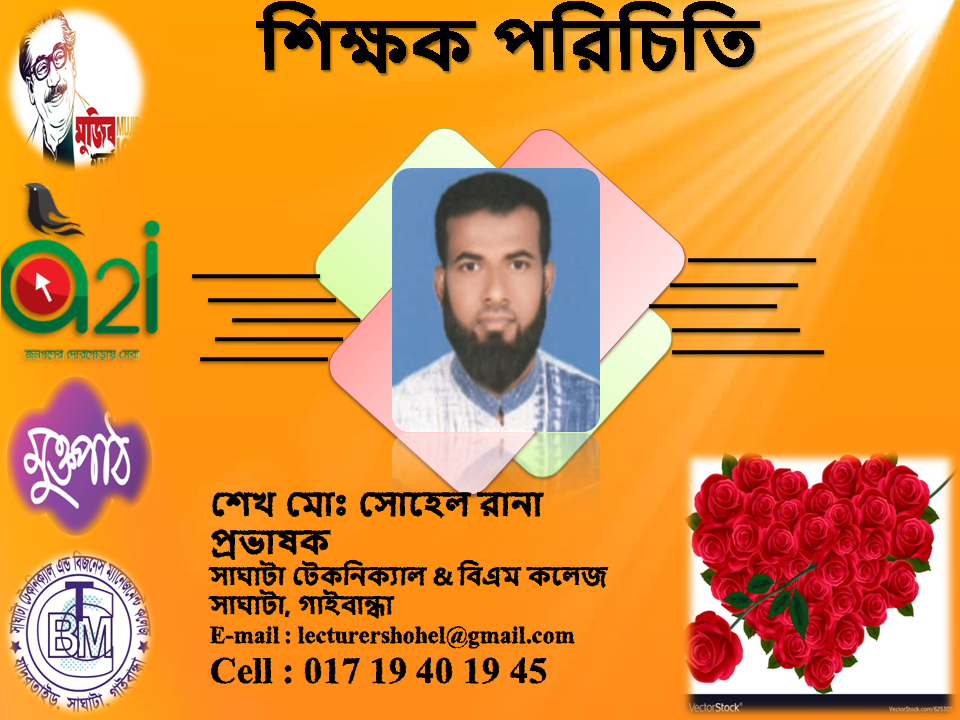 পাঠ পরিচিতি
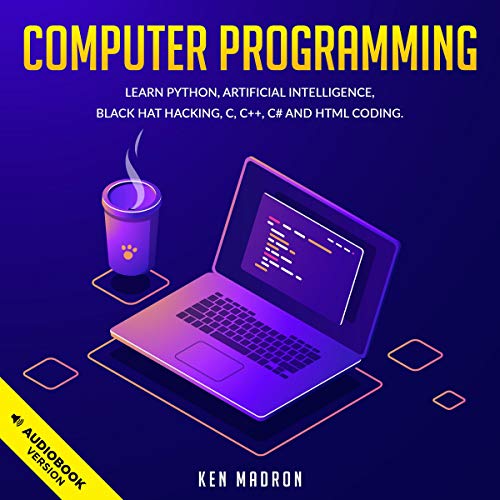 শ্রেণীঃ একাদশ
বিষয়ঃ কম্পিউটার প্রোগ্রামিং
অধ্যায়-১
ডাটা স্ট্রাকটার
শিখনফল
এই পাঠ শেষে শিক্ষার্থীরা----
১. ডাটা কি তা বলতে পারবে।
২. ডাটা স্ট্রাকটারের এর সাথে পরিচিত হতে পারবে।
৩. LIFO & FIFO সম্পরকে বলতে পারবে।
Data: 
Data শব্দটি  Latin Datum এর বহুবচন। তথ্যের অন্তরভুক্ত ক্ষুদ্রতম অংশকে ডাটা বা উপাত্ত বলে।
তথ্যের  বৈশিষ্ট্যসমূহ
 
১। নিরভুলতা 
২। সহজবোধ্যতা 
৩। সময়োপযোগিতা 
৪। প্রসাগিকতা 
৫। পুরনাগতা 
৬। সংঙ্খিপ্ততা
৭। সংগতিপুরনতা 
৮। নিরাপত্তা
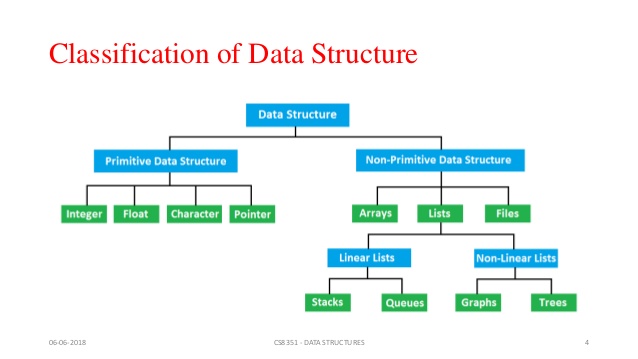 ডাটা ৪ প্রকার
১। পুরন সংখ্যা _(Standard Integer): -
      ৩২৭৬৮ হইতে +৩২৭৬৮ 
      (%) Roll%,  2 Byte

২। দীঘ সংখ্যা_(Long Integer):- 
      -২,১৪,৭৪,৮৩,৬৪৮ হইতে + ২,১৪,৭৪,৮৩,৬৪৮
     (&)  Roll&, 4 Byte
৩। একক দৈঘ্য সংখ্যা_(Single Precision):-
      এটি দশমিক যুক্ত সংখ্যা , সরবোচ্চ  ৭ সংখ্যা হবে, ৭      
       সংখ্যার বেশি হলে শেষে E যুক্ত হবে   (!), Roll!, 6  Byte

৪। দি দৈঘ্য সংখ্যা_(Double Precision):-
      সরবোচ্চ  ১৬ সংখ্যা হবে ,  (#), Roll#, 8 Byte
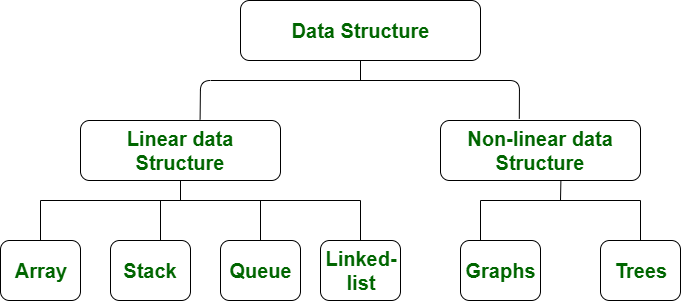 Stack: Last in, First Out (LIFO)
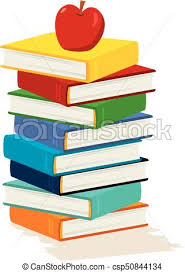 Queue: First in, First Out (FIFO)
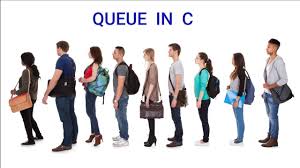 বাড়ির কাজ
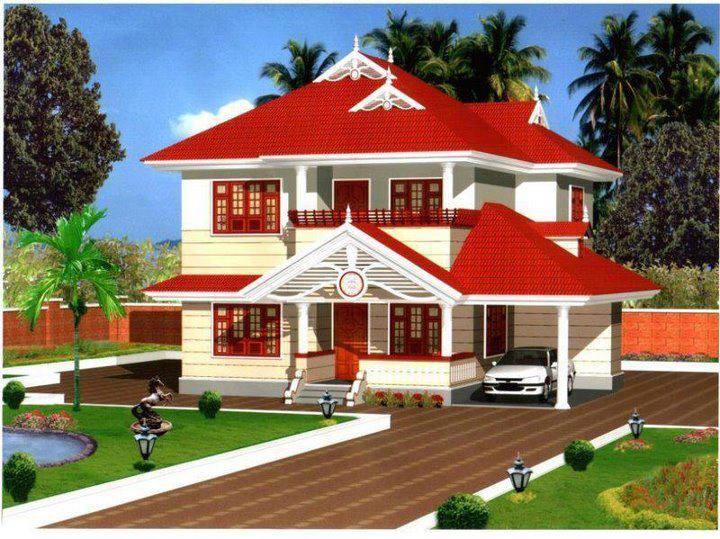 LIFO & FIFI সম্পরকে আলোচনা কর?
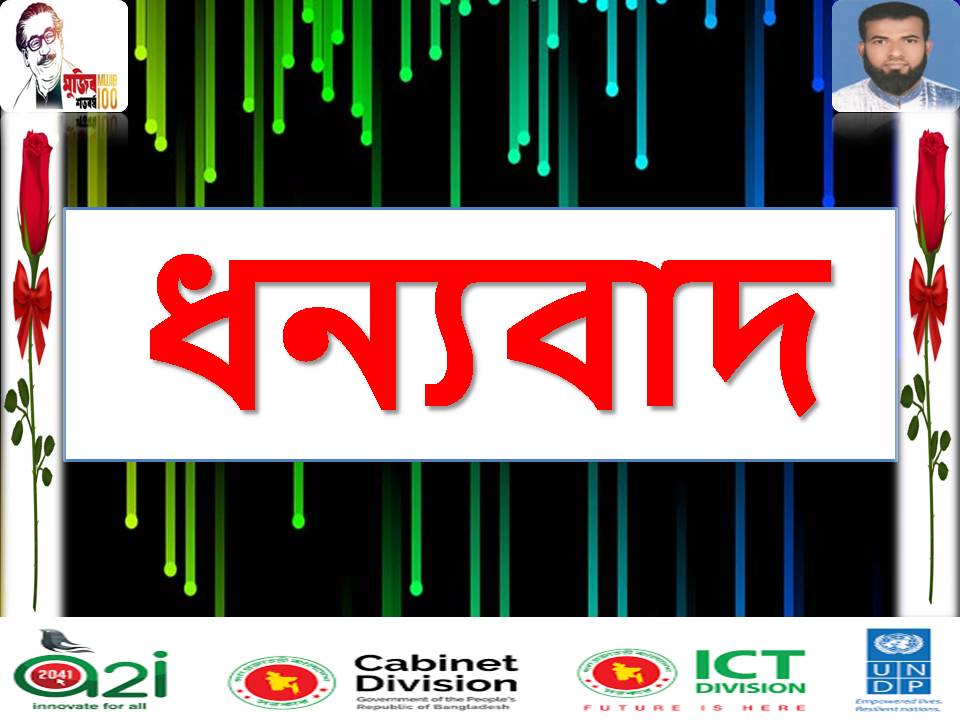